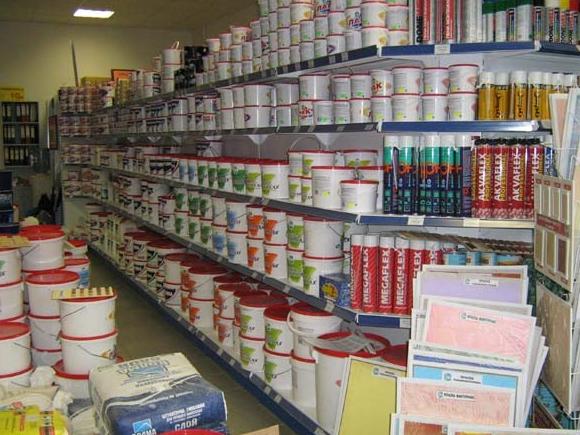 Будівельні матеріали
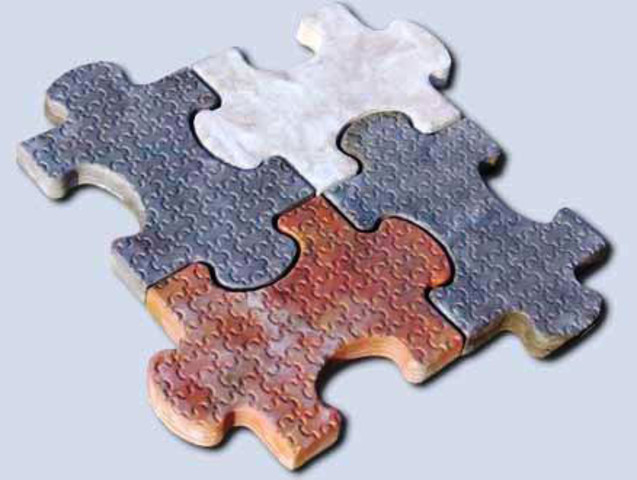 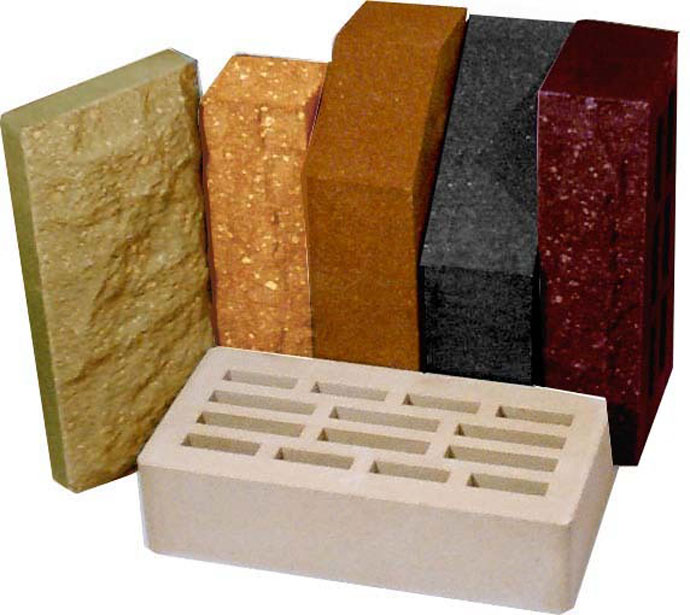 Будівельні матеріали – це матеріали, що використовуються для будівництва та ремонту будівель, споруд різного призначення, зокрема - в дорожньому будівництві, наприклад – щебінь, асфальтобетон, цементобетон. Вони виконують такі основні функції – створюють сприятливі умови експлуатації, сприймають механічні навантаження, забезпечують довговічність і покращують естетичність будівель і споруд.
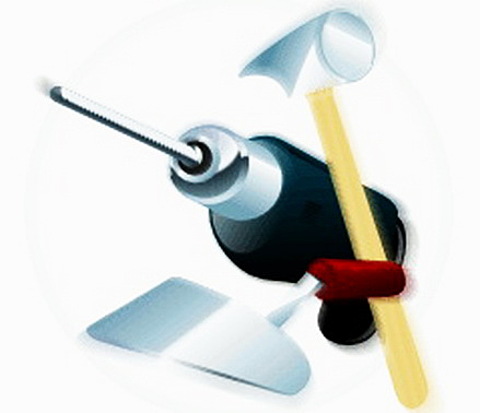 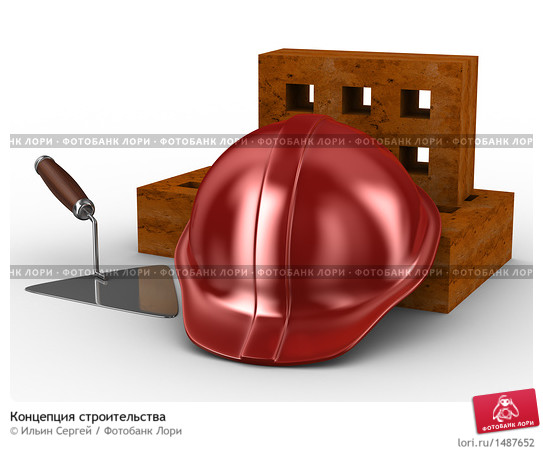 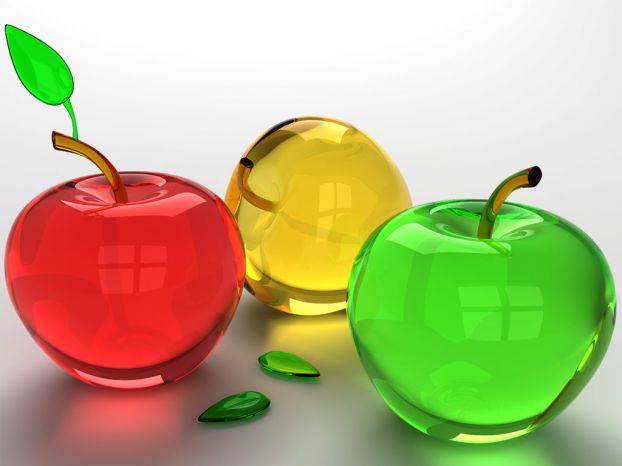 Скло — це твердий прозорий матеріал.
Найпоширенішим є силікатне скло, основний компонент якого — оксид силіцію (ІV) Si02.
Сировиною для виробництва звичайного скла є:
Сода Na2C03
Вапняк  СаС03
Пісок Si02
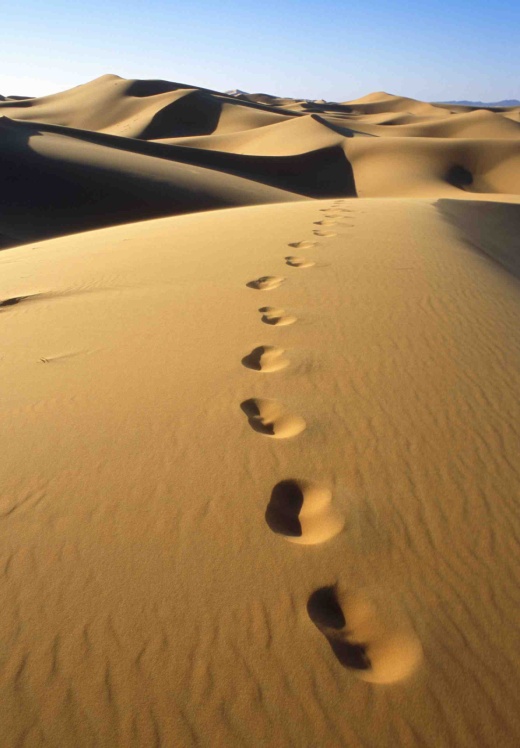 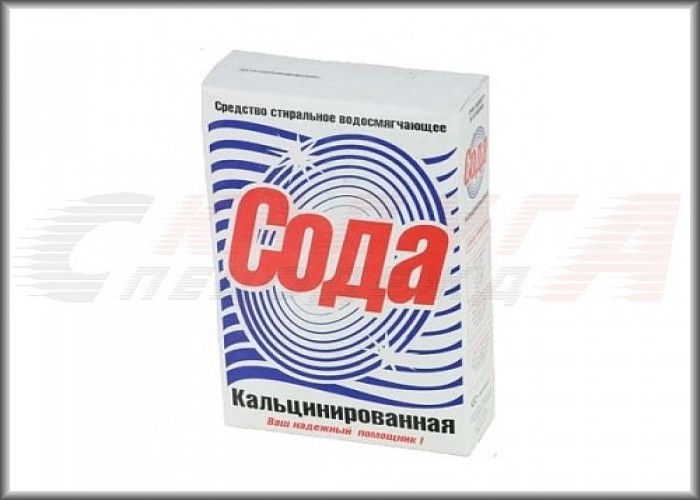 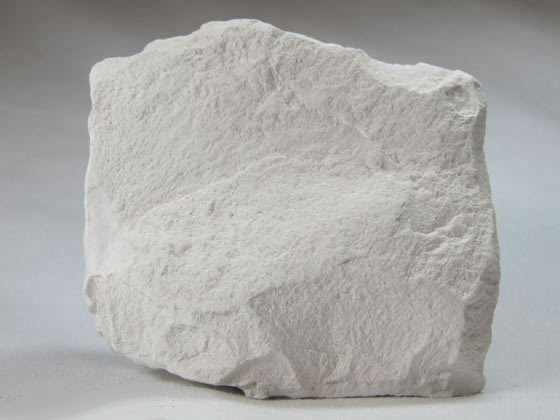 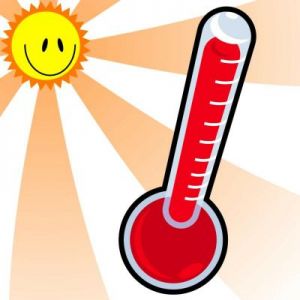 Усі складові частини очищають, змішують і сплавляють за температури близько 1400 °С
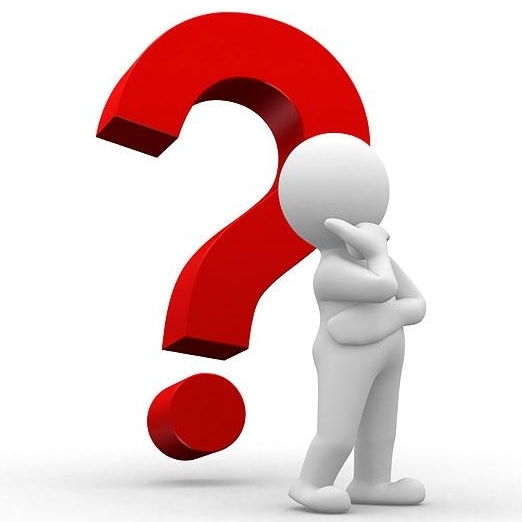 Відбуваються такі реакції (спрощено):
Na2C03 + Si02 = Na2Si03 + C02↑
СаС03 + SiO2 = CaSi03 + С02↑
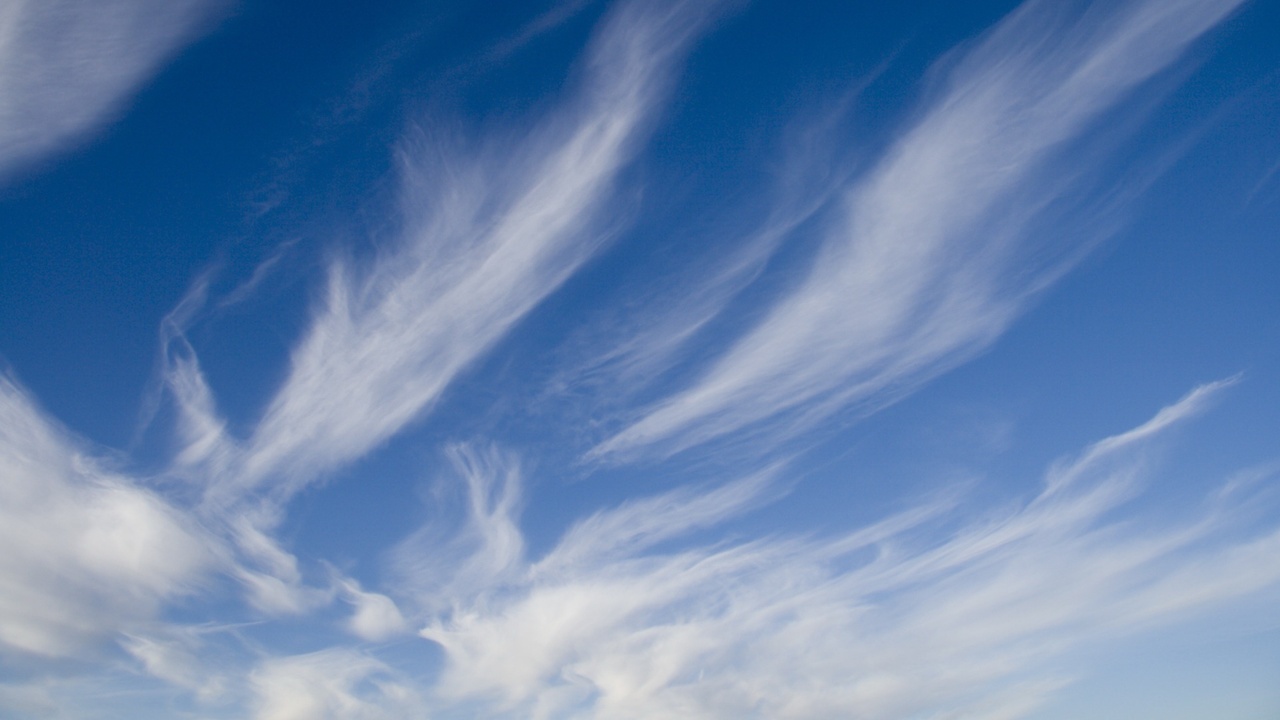 Фактично до складу скла входять:
Силікати натрію
Силікати кальцію
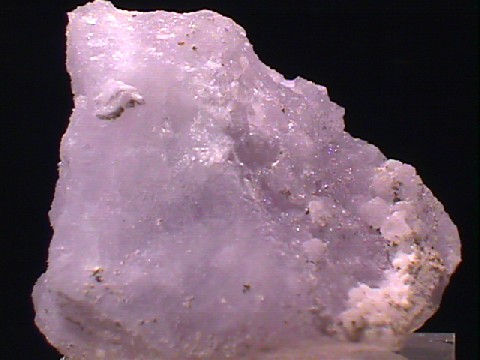 а також надлишок Si02. Тому склад звичайного віконного скла можна подати такою спрощеною формулою:
 Na20 • СаО • 6Si02.
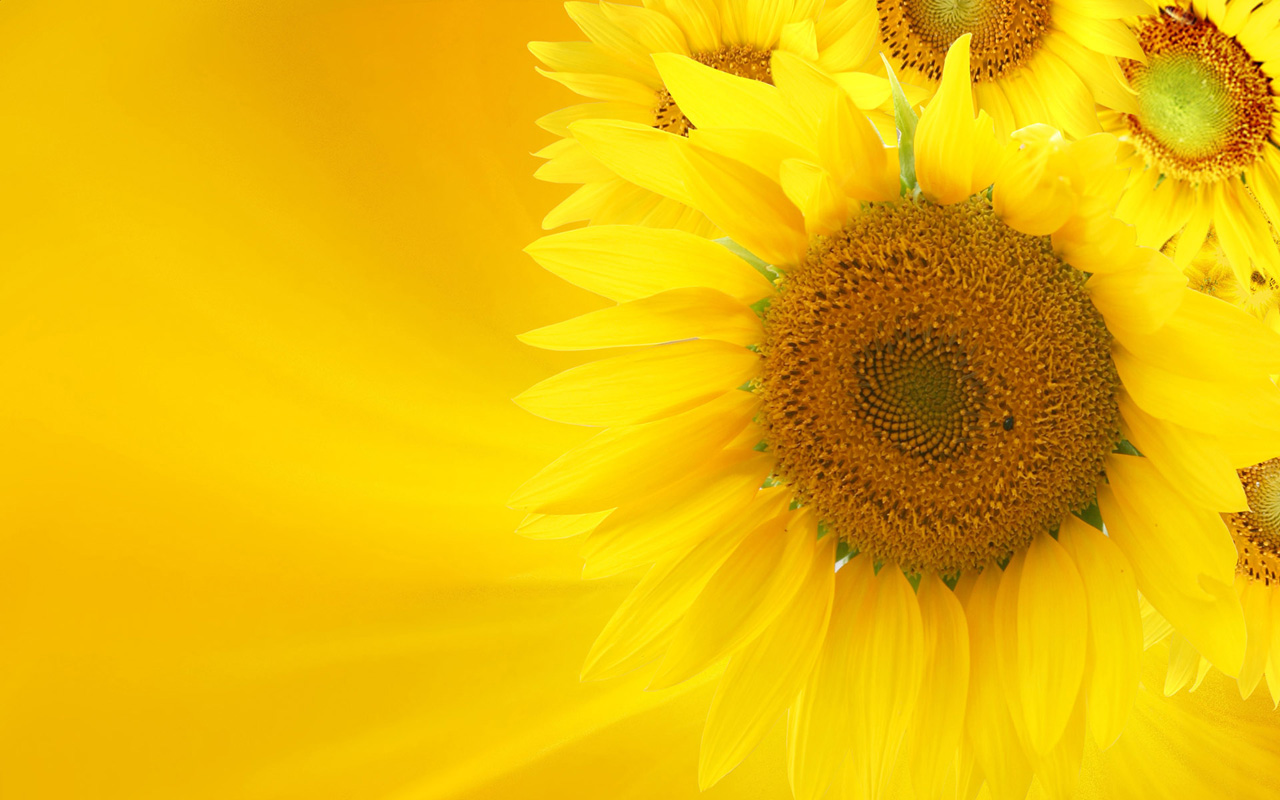 Змінюючи склад шихти, додаючи різні добавки, одержують скло з наперед заданими властивостями. Так, якщо замість соди Na2C03 взяти поташ К2С03, то можна добути високоякісне тугоплавке скло
З якого виготовляють хімічний посуд.
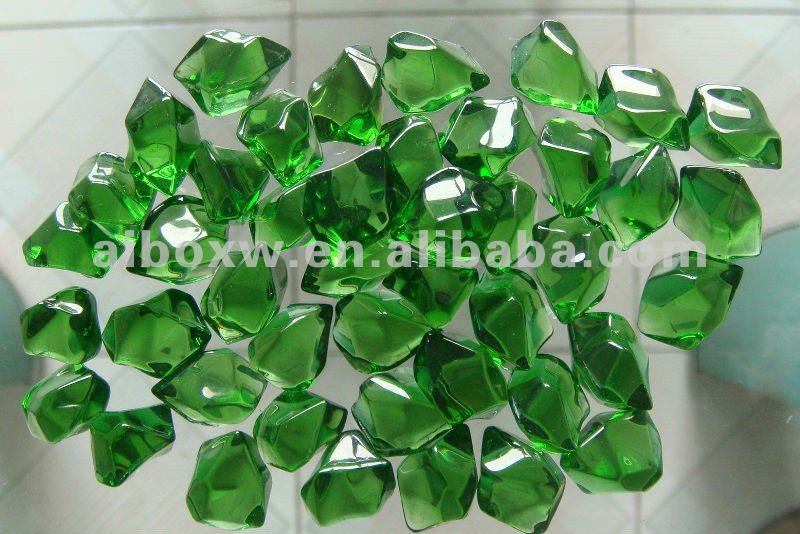 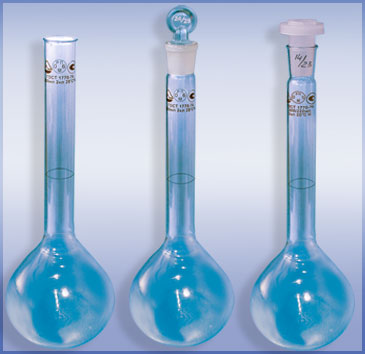 А якщо взяти поташ К2С03, кремнезем Si02 і оксид плюмбуму(ІІ) РЬО, то утвориться кришталь.
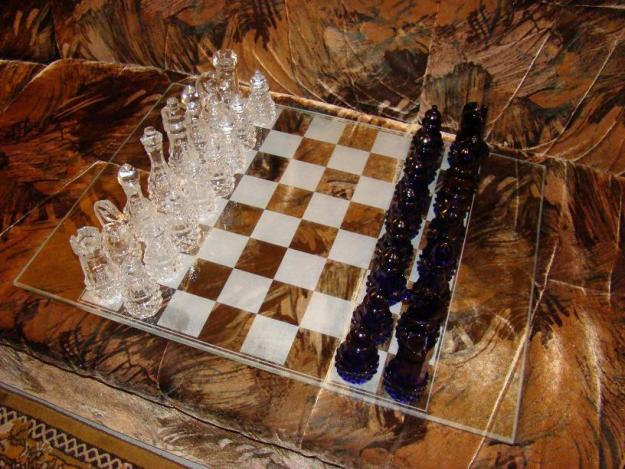 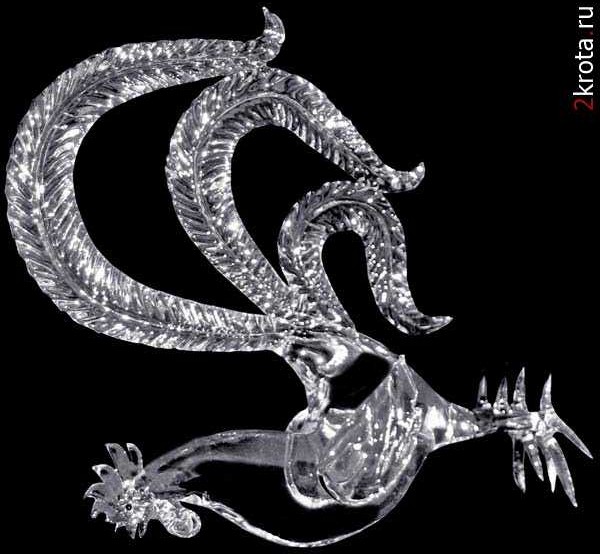 Особливий вид скла — кварцове скло.
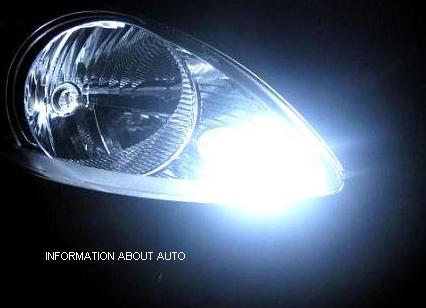 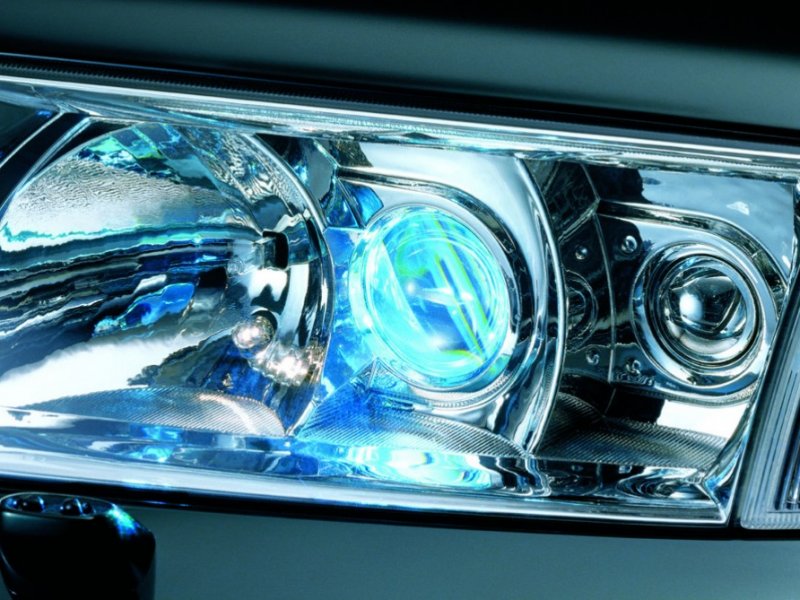 Воно являє собою склоподібну форму чистого кремнезему Si02. Таке скло зовсім не чутливе до різких коливань температури, воно має цінні оптичні властивості (пропускає ультрафіолетові промені).
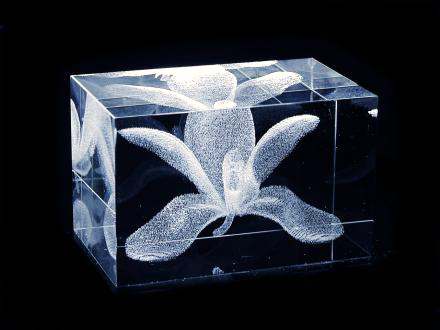 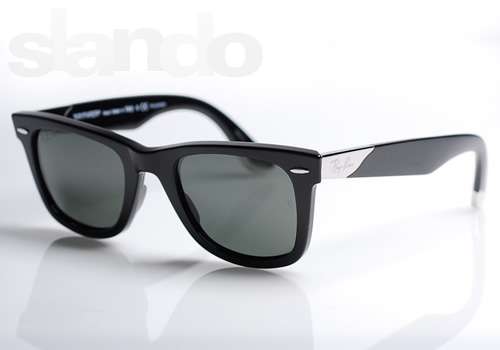 Скло широко використовують майже у всіх галузях промисловості та в побуті. З нього виготовляють:
Труби
Тару
Лабораторний посуд
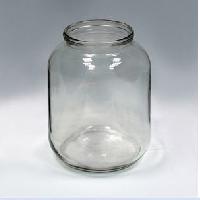 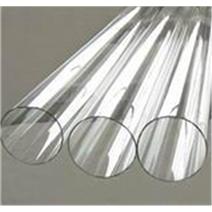 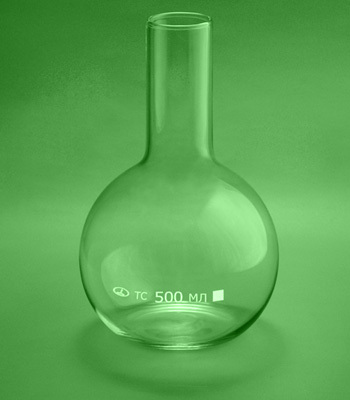 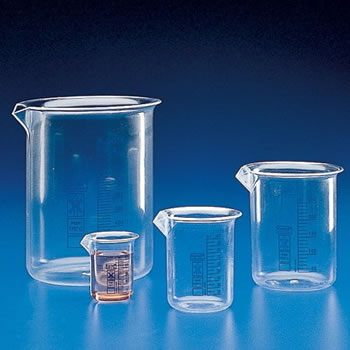 Тощо
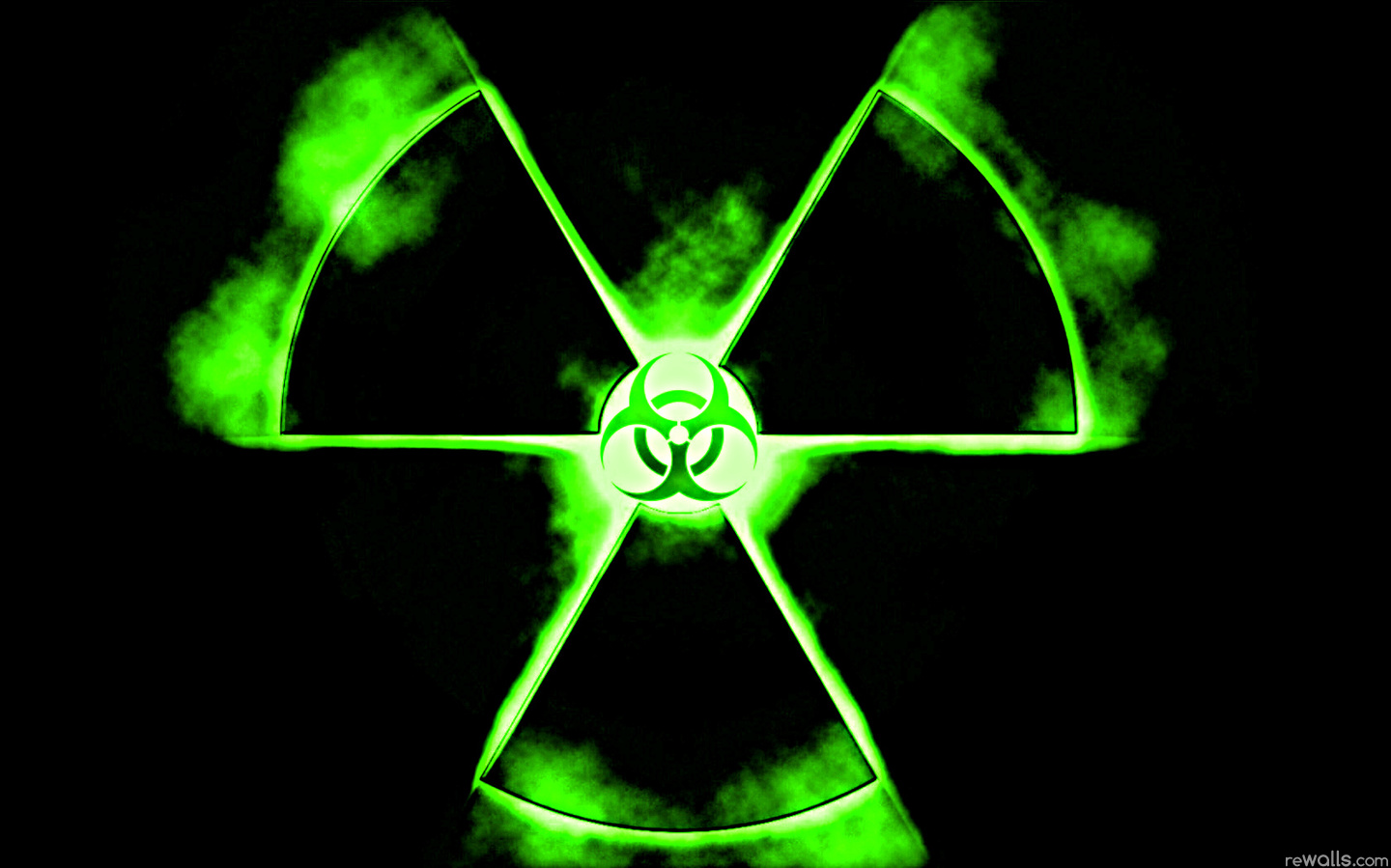 Сучасна промисловість виробляє спеціальне скло, стійке проти дії радіоактивного випромінювання.
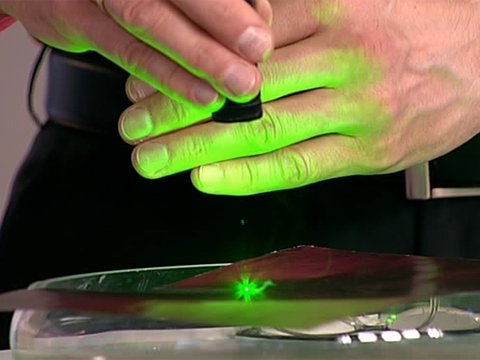 Цемент
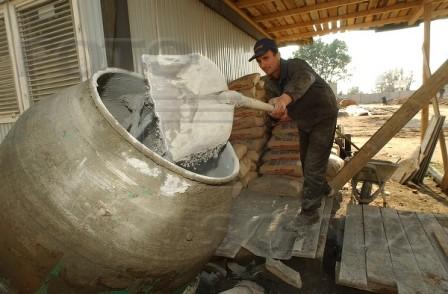 Цемент являє собою сірий порошок, який складається із силікатів та алюмінатів кальцію, що під час змішування з водою швидко висихає і твердне, перетворюючись на каменеподібну масу.
Для добування цементу як сировину використовують:
Глину
Вапняк
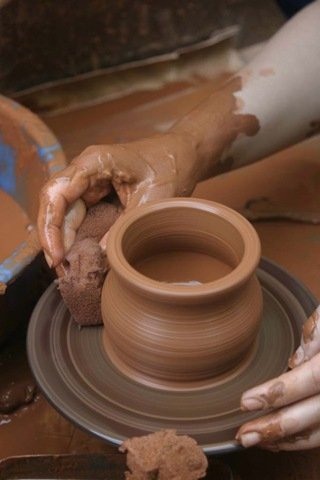 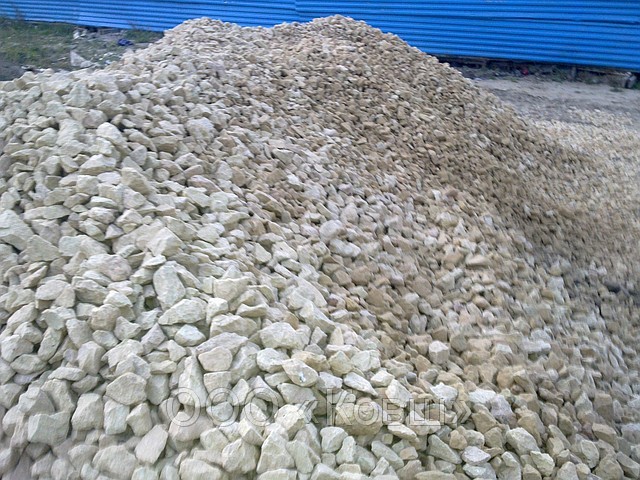 Та інші речовини.
Сировина завантажується у піч, перемішується і спікається за температури у межах 1400 — 1600 °С. Одержану масу, основними компонентами якої є СаО, SiO2 і Аl203, охолоджують і перемелюють на порошок. Добувають цемент різних сортів: морозовитривалий, такий, що швидко твердне, та ін.
Цемент — важливий будівельний матеріал. Із суміші цементу, піску й води готують будівельні розчини. Цемент, змішаний з водою і наповнювачами:
Піском
Щебенем
Гравієм
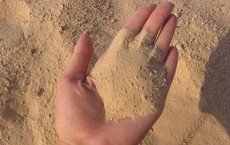 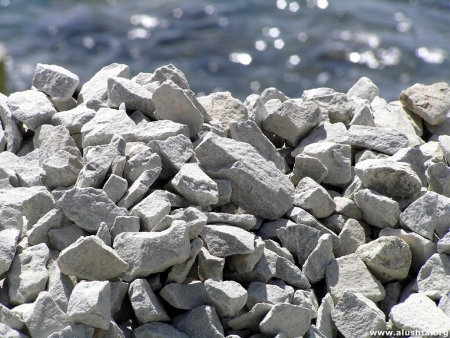 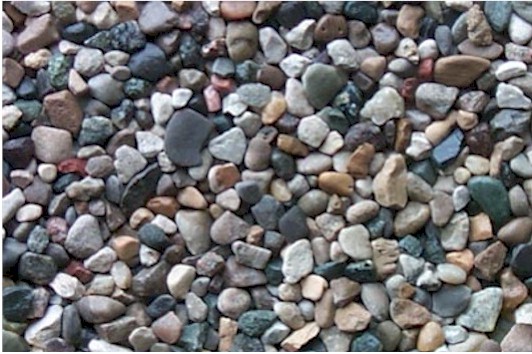 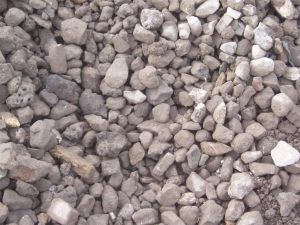 Та шлаком
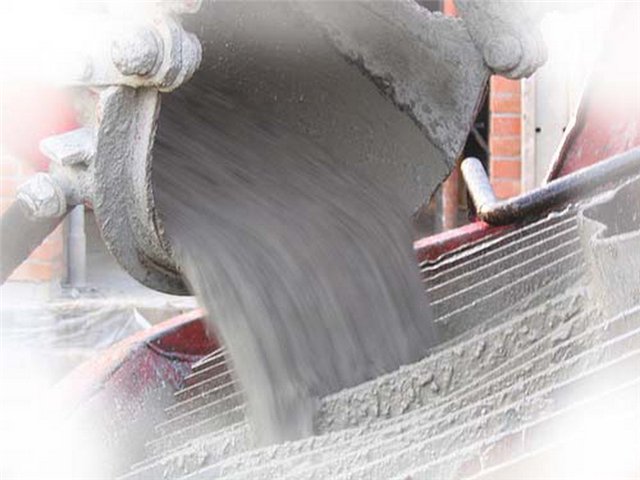 утворює суміш, з тужавінням якої утворюється бетон.
Якщо бетоном залити сталевий каркас, дістанемо залізобетон.
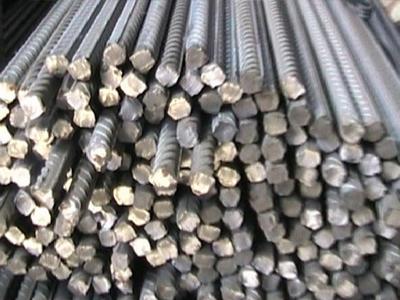 Із залізобетону роблять:
Балки
Панелі(плити)
Труби
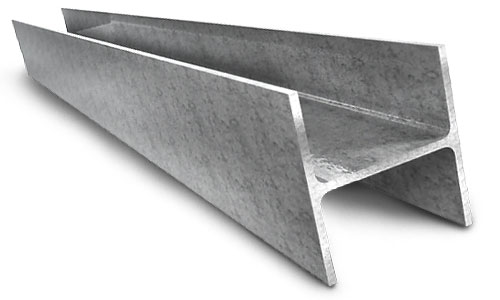 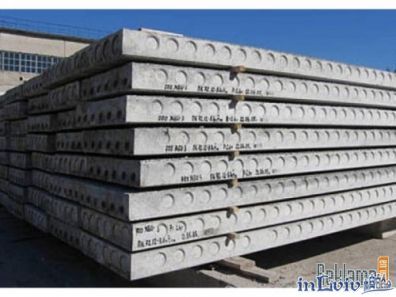 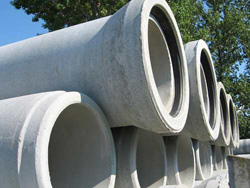 Мости
Перекриття
Шпали
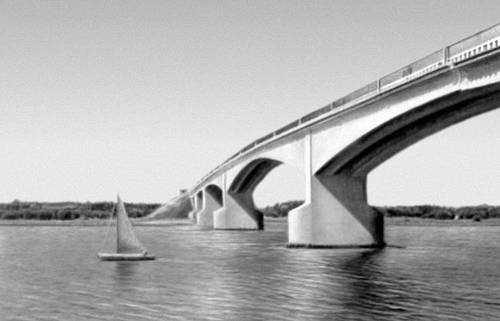 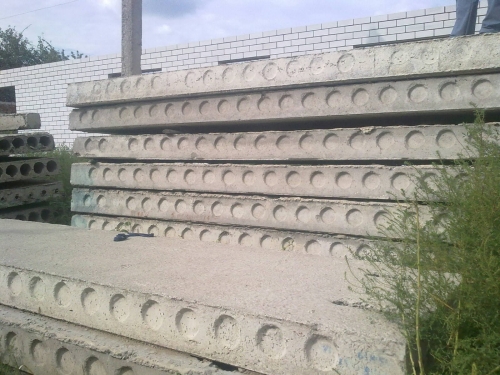 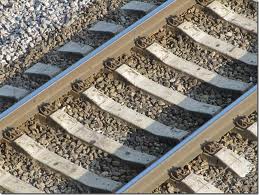 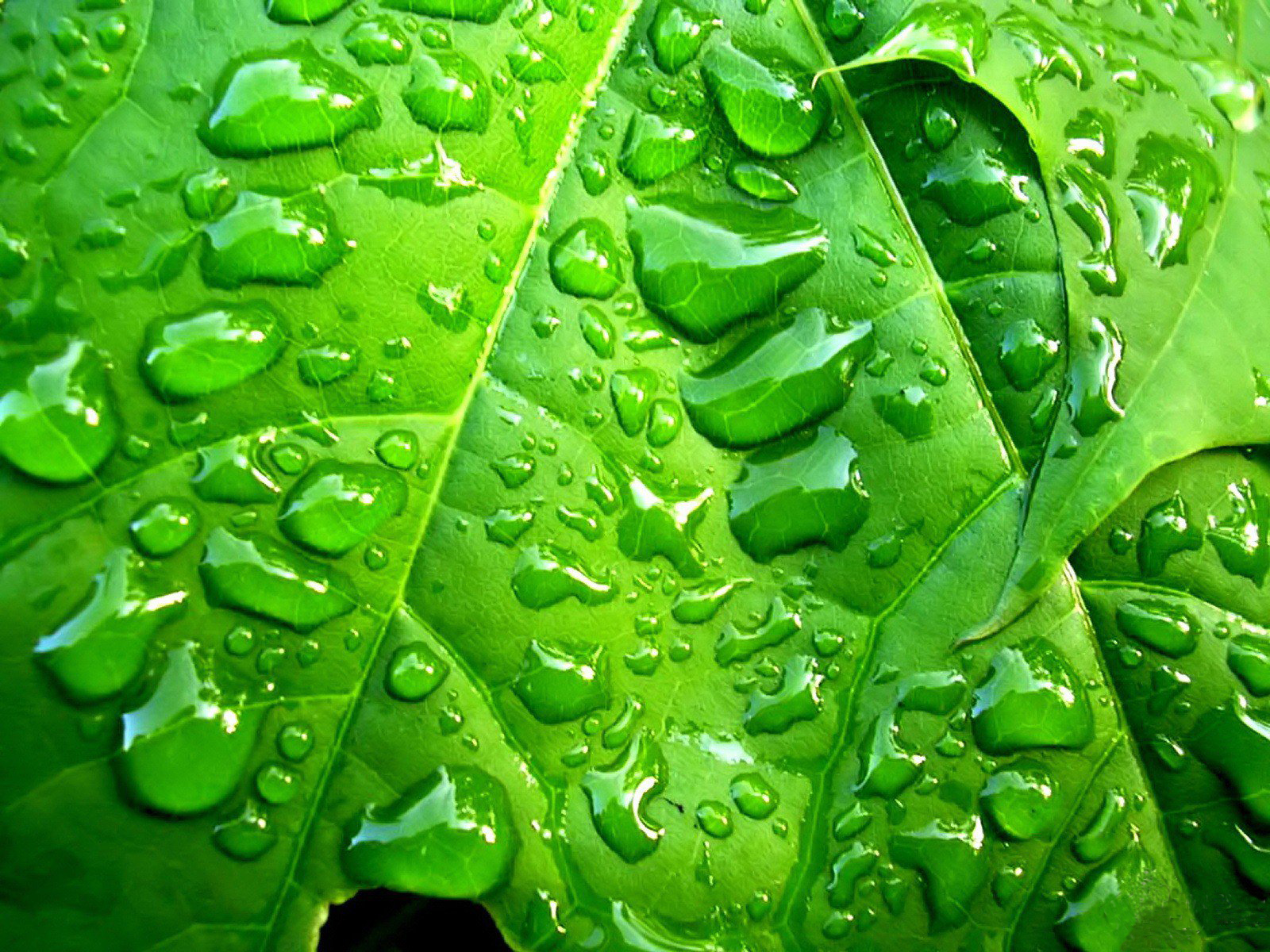 Презентацію готував
Серя